Welcome
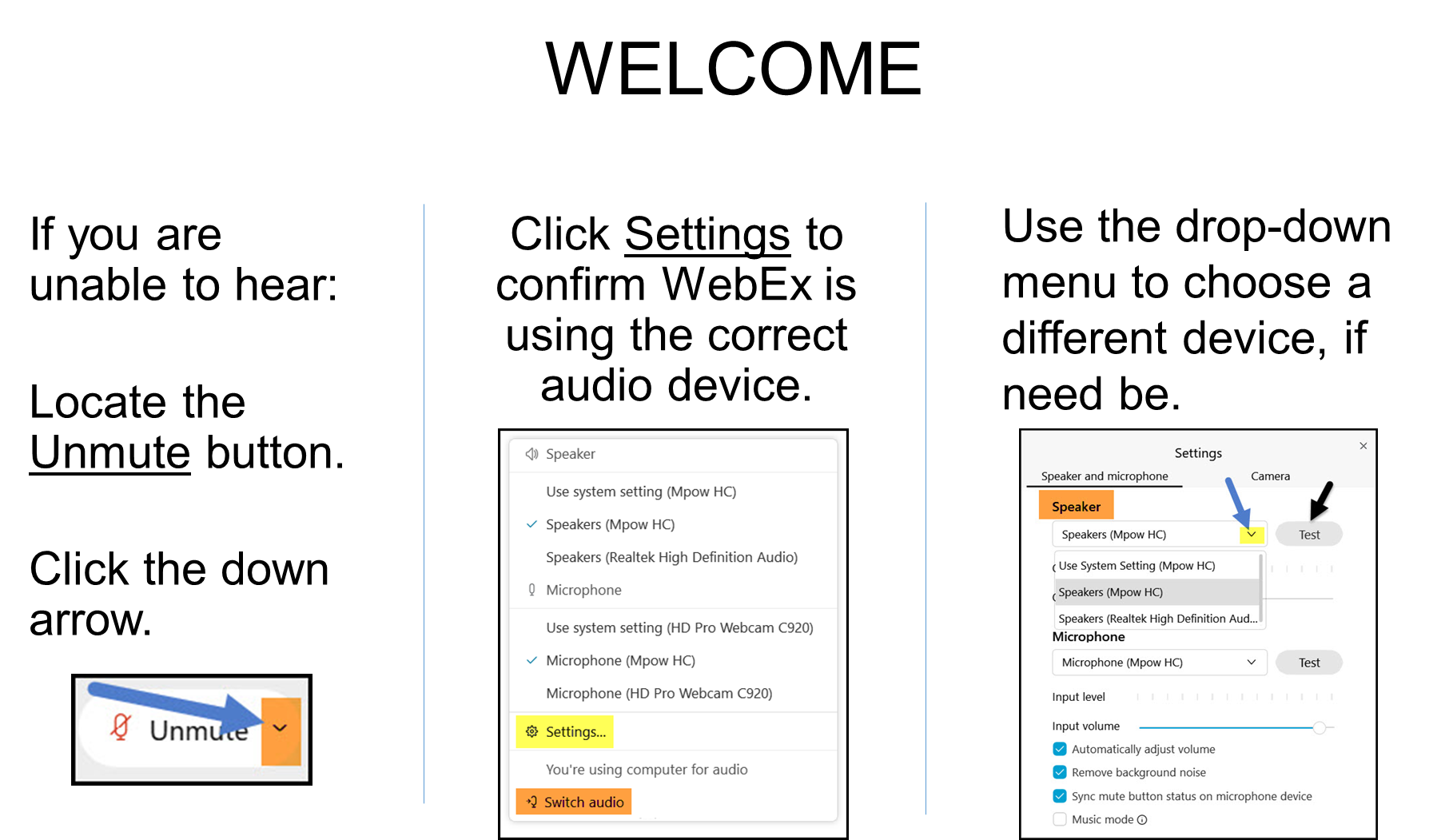 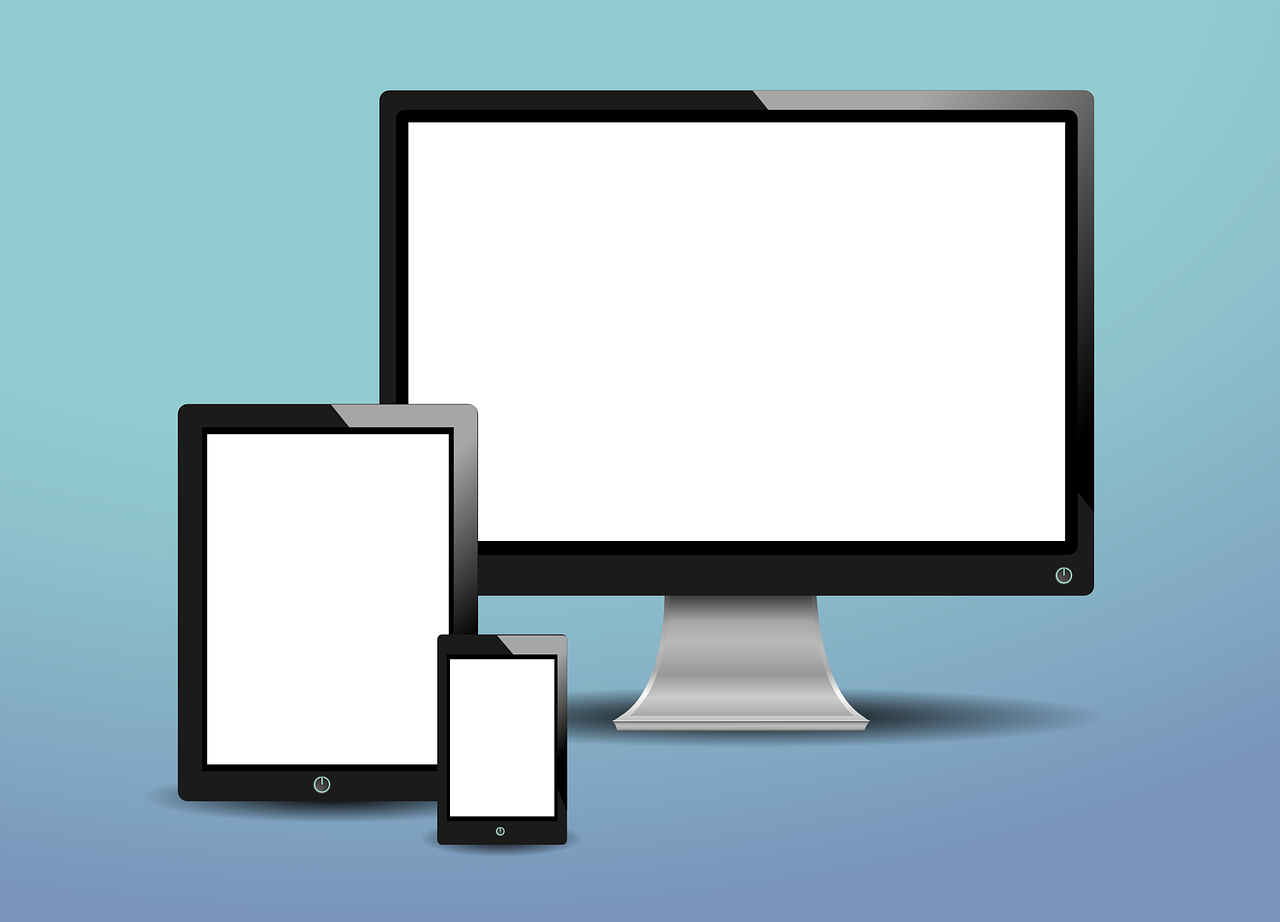 Health Statistics on the Web
Network of the National Library of Medicine
January 29, 2024
Today’s Session
3
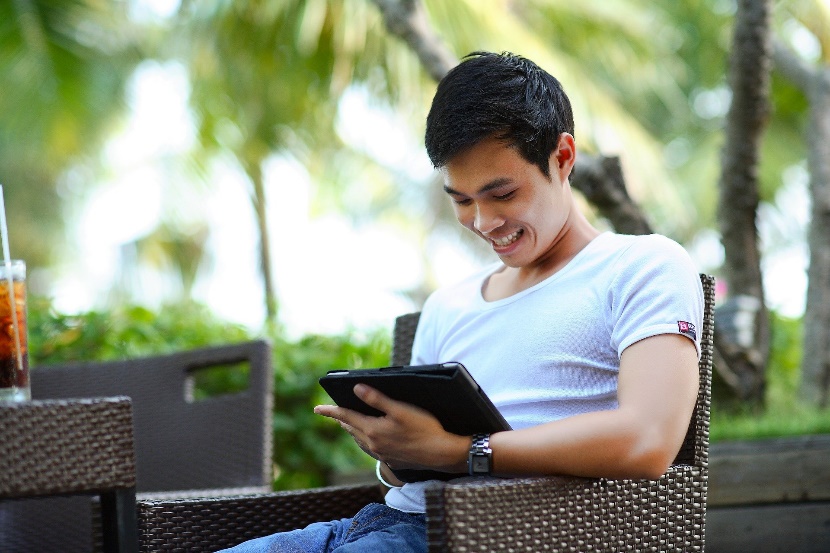 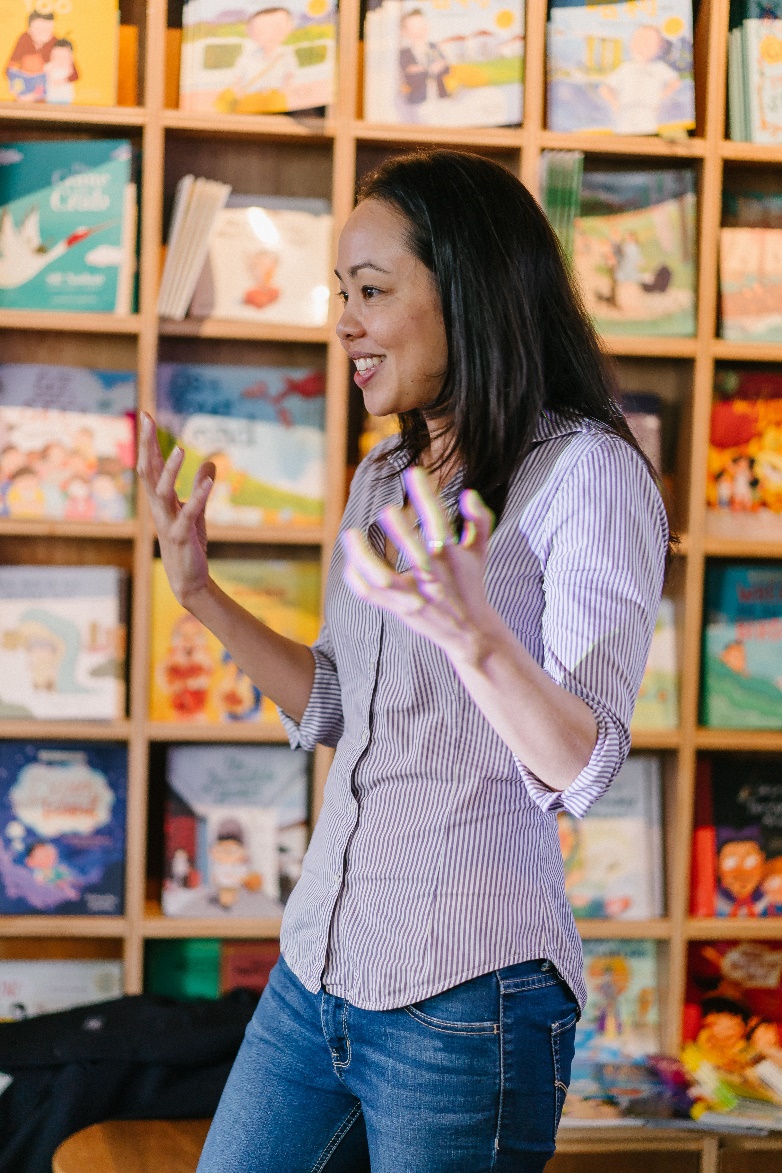 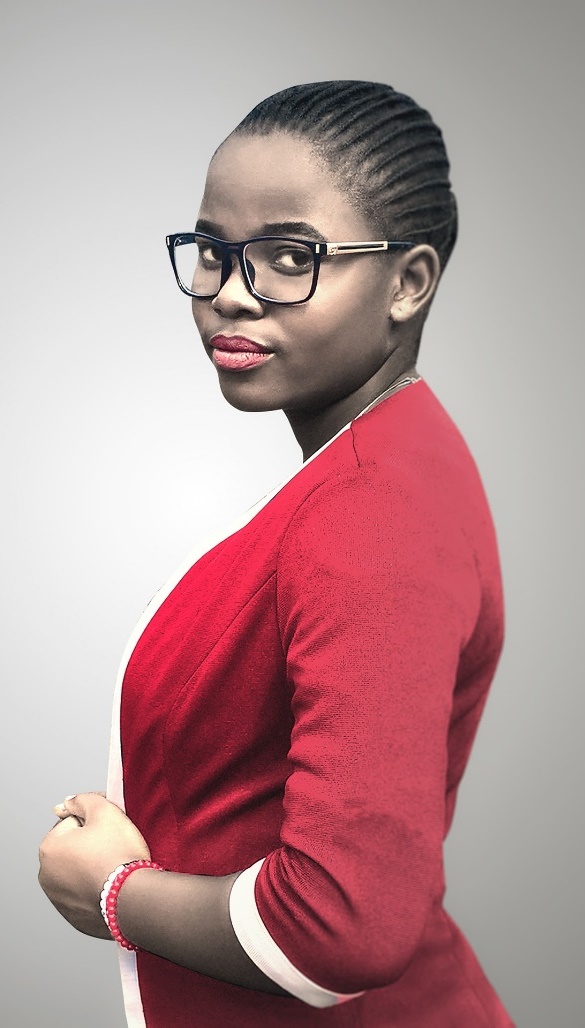 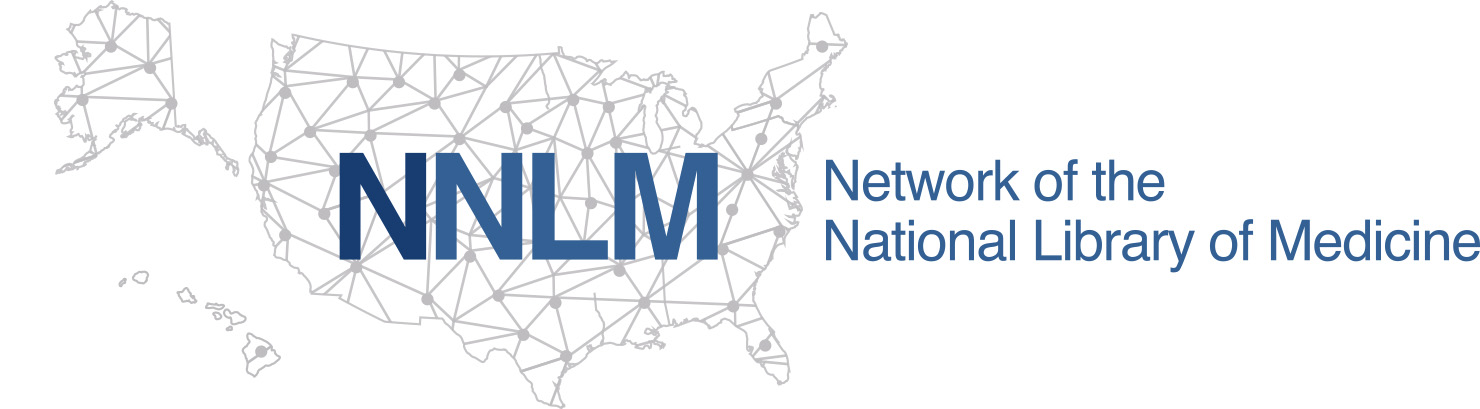 NNLM
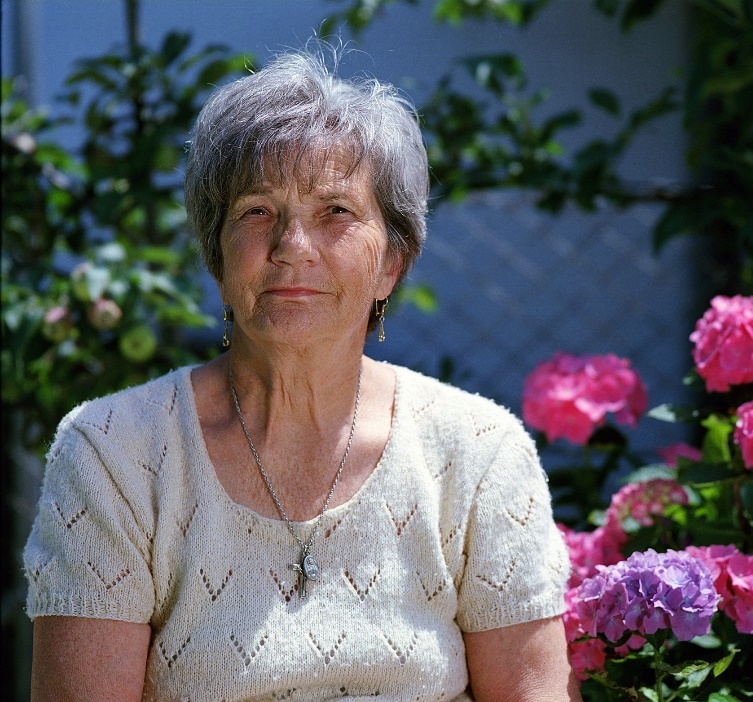 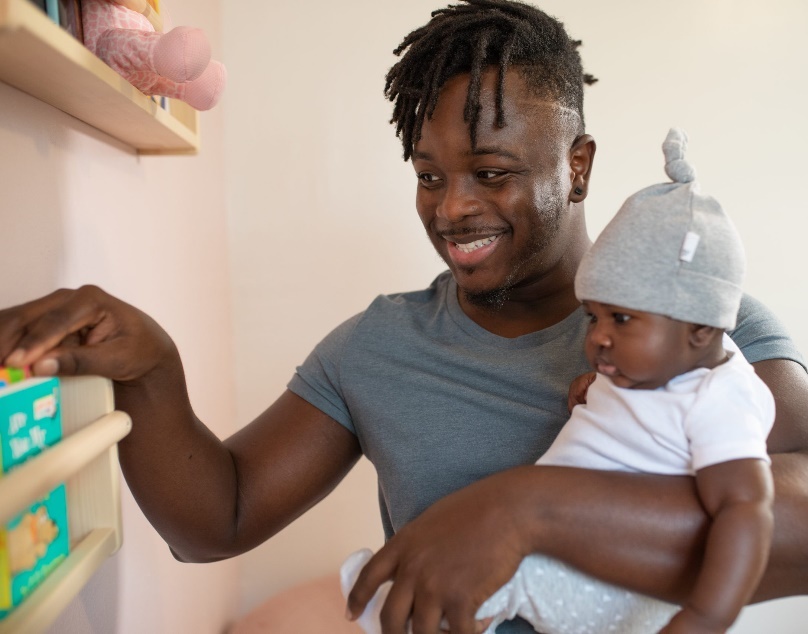 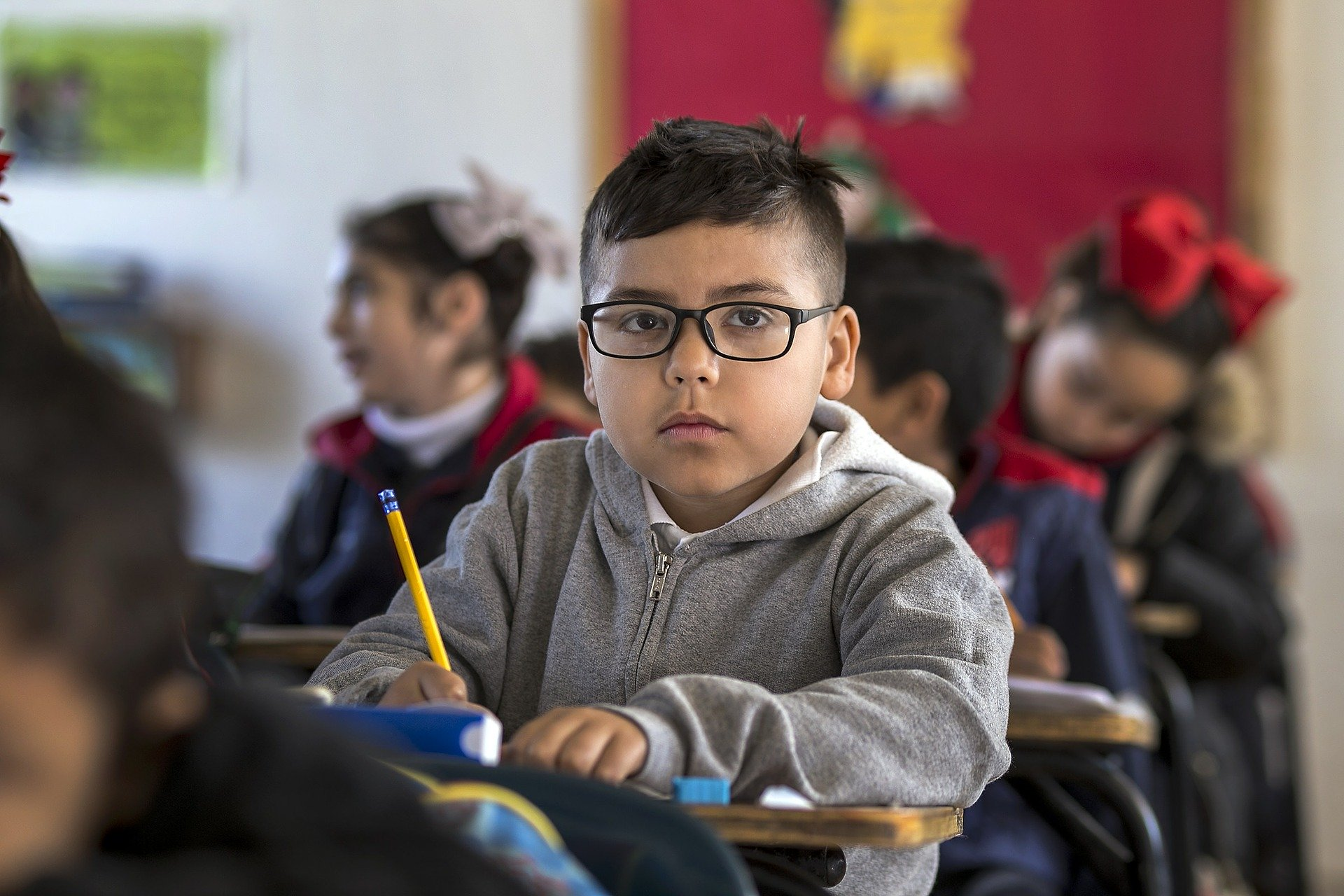 Hierarchy of NIH, NLM, and NNLM
National Institutes of Health
Nation’s leading research agency
National Library of Medicine
World’s largest biomedical library
Network of the 
National Library of Medicine
Outreach program of the NLM
Regions, Offices, and Centers
7 regional medical libraries 
3 national offices 
4 national centers
NNLM Homepage
nnlm.gov
Objectives
6
Class Resources and Materials
PowerPoint slides	   Online table           Guided handout
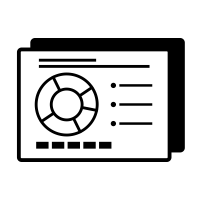 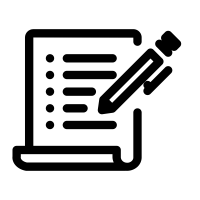 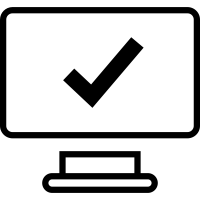 Agenda
Data vs. Statistics
Key Features of Health Statistics
A numerical summary of data computed on samples

Characterize the health of a population and the influences that affect health

Parameters are values that describes a characteristic of a population

Often collected and analyzed over a specific period

Collected to meet needs of the collector
Uses of Health Statistics
Steps to Finding Health Statistics
Formulate the question 

 Choose the best resource

 Evaluate the results

 Repeat as necessary
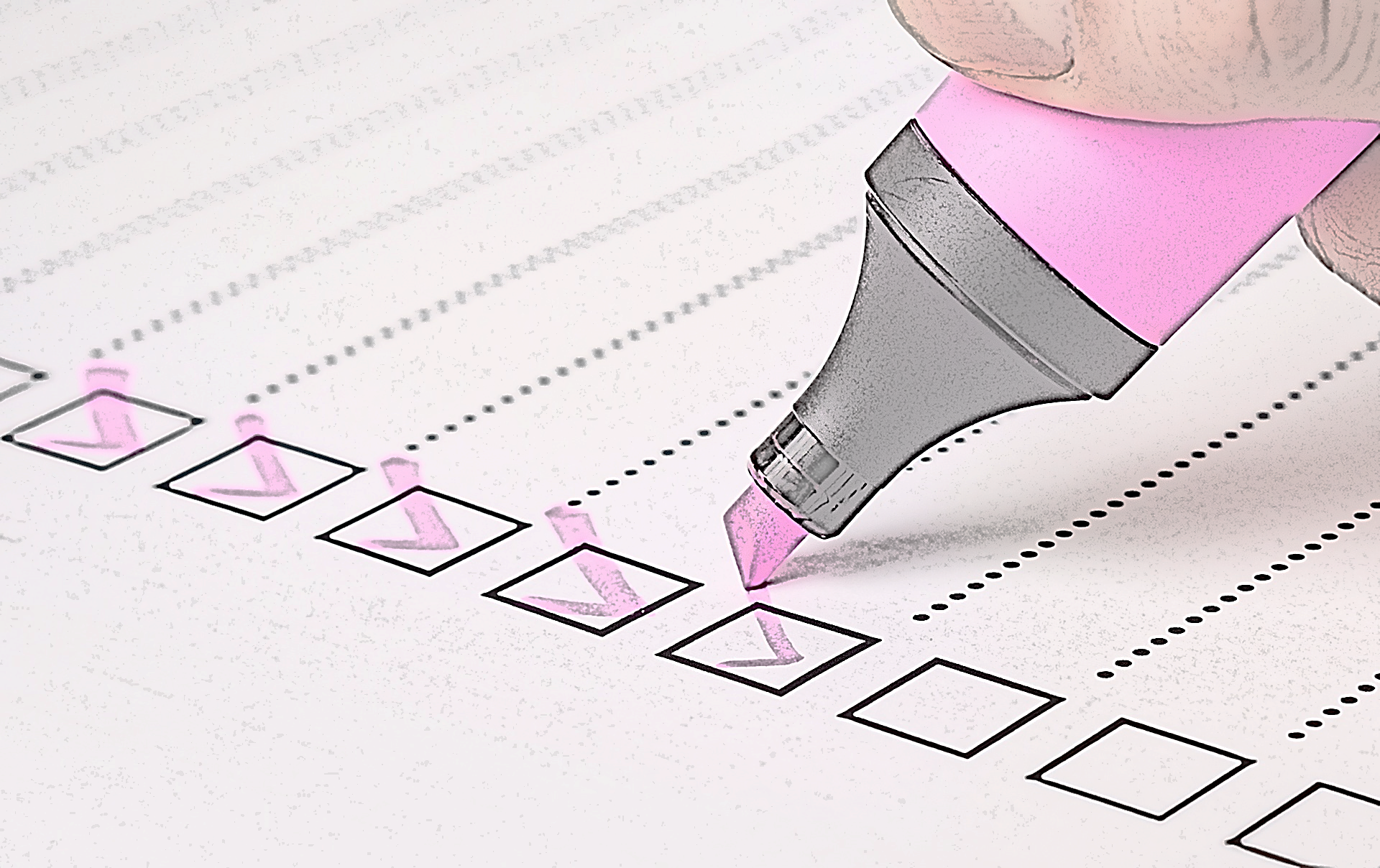 Class Exercise Part I
Class Exercise Part I: 
What question or topic will you search today?
Take two minutes to formulate a question for a health statistic you are interested in finding today. You may want to include age, range, geography, and/or time frame in your question.

Example questions:

What percentage of adults aged 21 and over reported having coronary heart disease in Vermont in 2019? 

How has the rural-urban distribution of the geriatric patient population in the United States changed over the last decade?
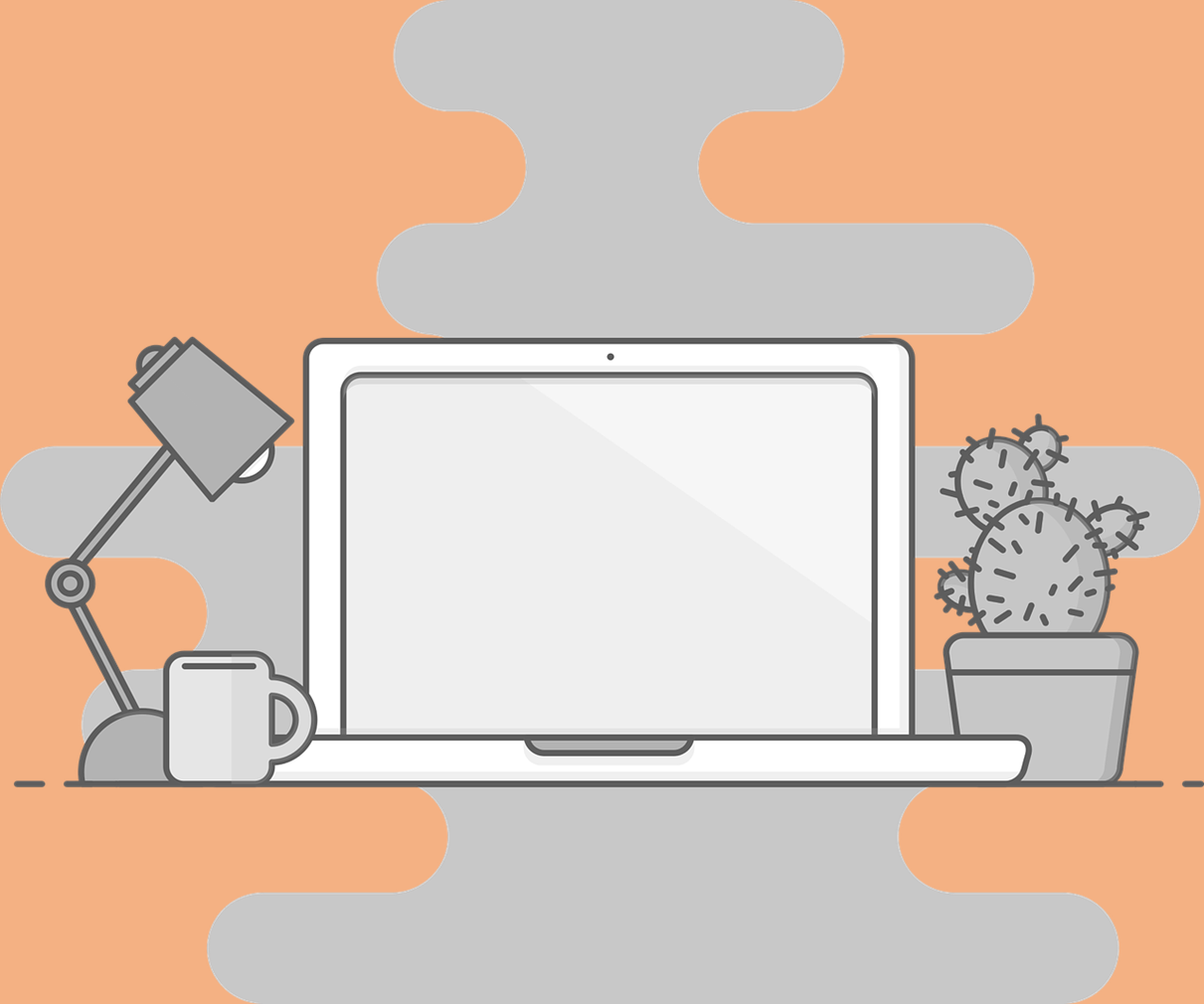 Statistics Portals
National Center for Health Statistics (NCHS)
Principal health statistics agency for the U.S.

Part of Centers for Disease Control & Prevention (CDC) since 1987

Compiles statistics from numerous data sources

Provides information to guide decisions on policies, the health care system, and health disparities 

Adheres to quality guidelines to maximize the integrity of the information provided to the public
NCHS Homepage
cdc.gov/nchs
MedlinePlus
National Library of Medicine’s consumer health portal

Information on diseases and conditions, wellness issues, drugs and supplements, and medical tests

Sourced from over 500 vetted organizations

Health Topic pages can be used to quickly access statistics on a particular topic
MedlinePlus Homepage
medlineplus.gov
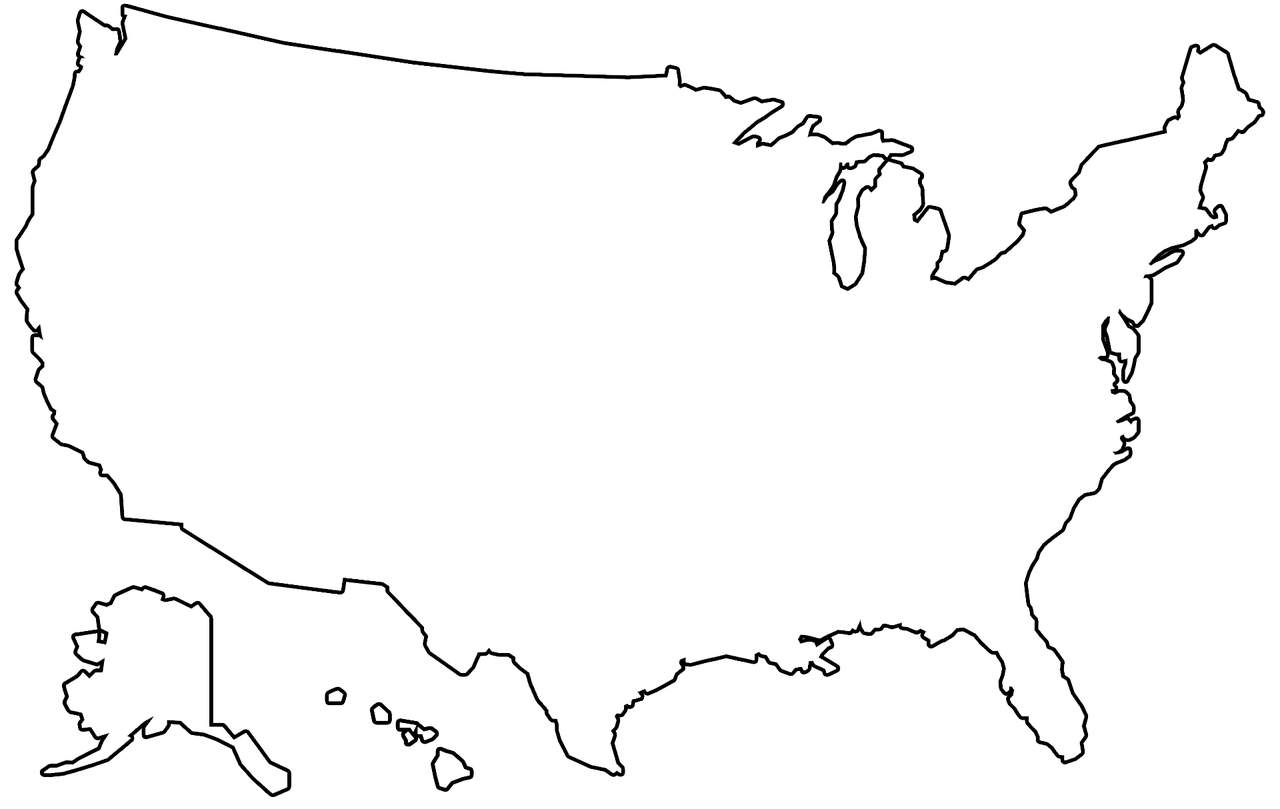 National Statistics
Behavioral Risk Factor Surveillance System (BRFSS)
Sponsored by the CDC and other federal agencies 

World’s largest continuously conducted health survey
Health risk behaviors
Chronic conditions
Use of preventive services

Collects self-reported data from all 50 states, Washington D.C., and U.S. territories
BRFSS Homepage
cdc.gov/brfss
State Health Facts
Produced by the Kaiser Family Foundation

Provides data at the national and state level 

Over 800 health indicators including:
Demographics and economy
Women’s health
Minority health
Health insurance
State Health Facts Page
kff.org/statedata
Question Check 1
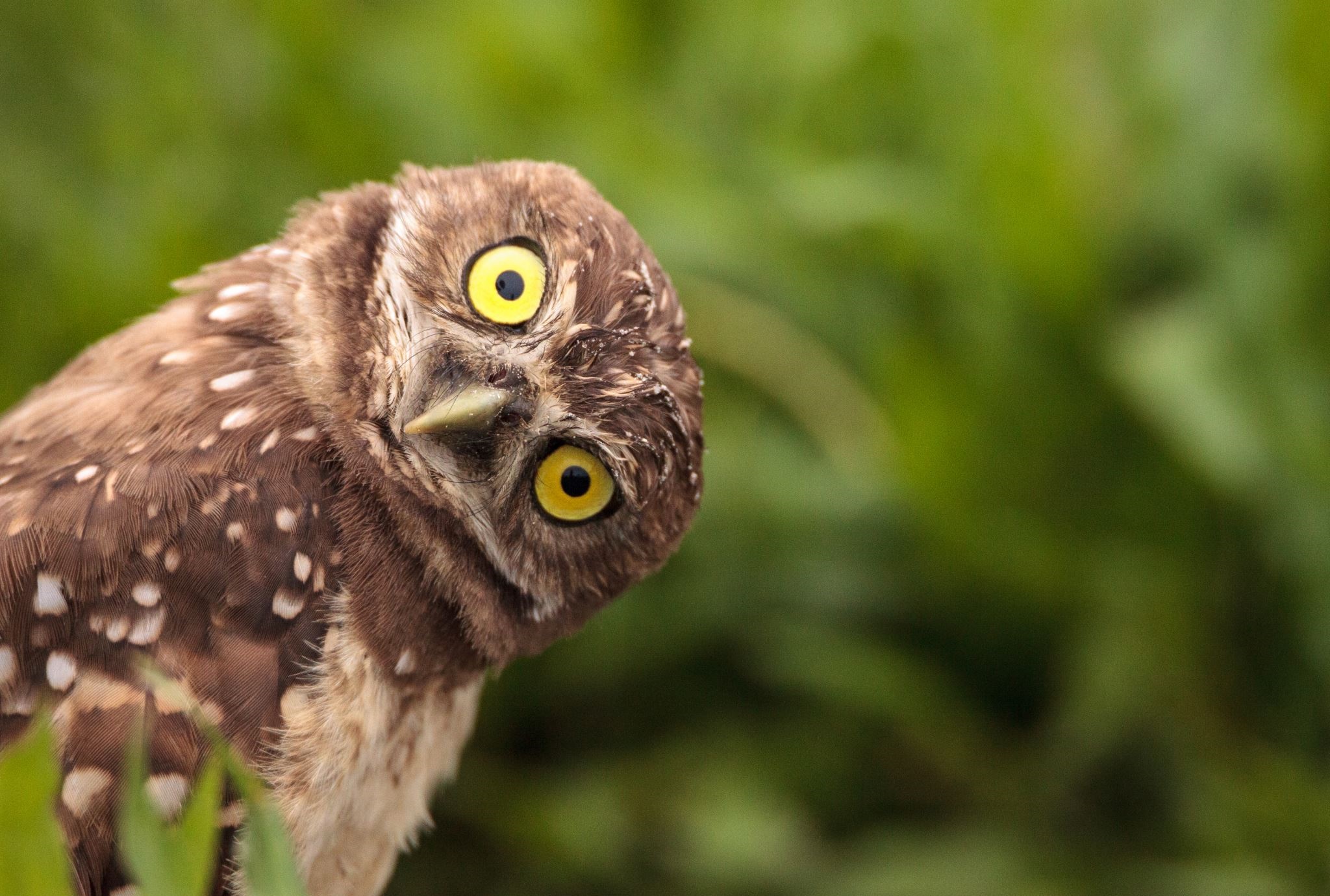 Questions?
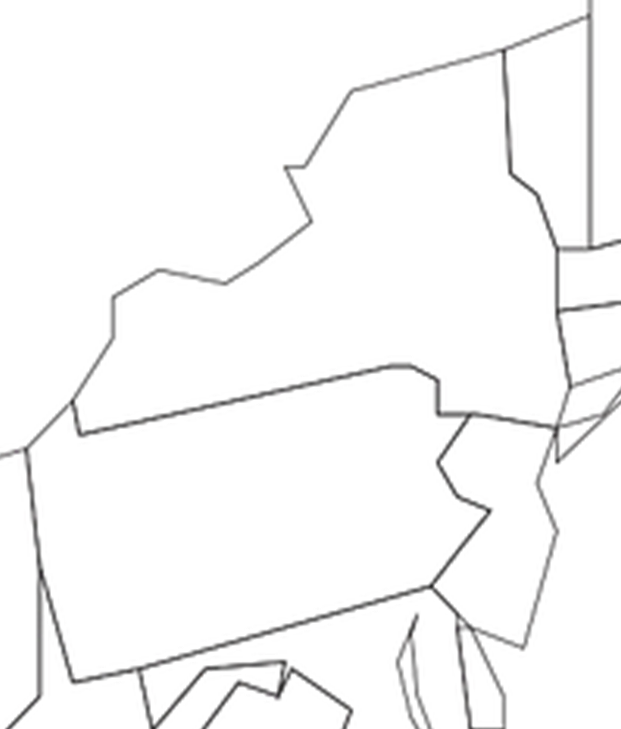 Local Statistics
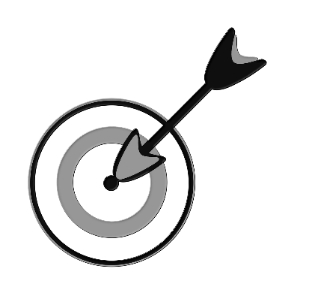 U.S. Census Bureau
Federal government’s largest statistical agency

Provides facts and figures about America’s people, places, and economy

Levels include state, county, city, town, zip code, census tract, congressional district, tribal areas 

Other surveys available include:
American Community Survey
Current Population Survey
Survey of Income and Program Participation
Census Homepage
data.census.gov
County Health Rankings & Roadmaps
Collaboration between Robert Wood Johnson Foundation and University of Wisconsin Population Health Institute

Ranks counties on key health factors and health outcomes

Statistics at the county level on factors such as:
Quality of life
Health behavior
Social and economic factors
Physical environment
countyhealthrankings.org
CHRR homepage
City Health Dashboard
Created by the Department of Population Health and the School of Public Service at NYU in partnership with the National Resource Network

Over 40 measures of health for over 900 U.S. cities

Data at the city, zip code, and census tract levels

Measures align with County Health Rankings & Roadmaps
cityhealthdashboard.com
Dashboard Homepage
Rural Health Information Hub (RHIhub)
Funded by the Federal Office of Rural Health Policy

National clearinghouse on rural health issues

Statistics for metro and non-metro counties on:

Demographics
Health disparities
Social determinants
Access to services
RHIhub Homepage
ruralhealthinfo.org
National Neighborhood Data Archive
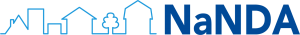 Cognability - how your neighborhood supports cognitive health through places to be physically active, socially engaged, and keep your mind active
NaNDA Data Repository – open data for research questions that address “place”
Social Determinants of  Health
Crime rates 
Police districts
Polluting sites
Public transit
NaNDA Health Bytes Recording
[Speaker Notes: https://nanda.isr.umich.edu/]
Questions?
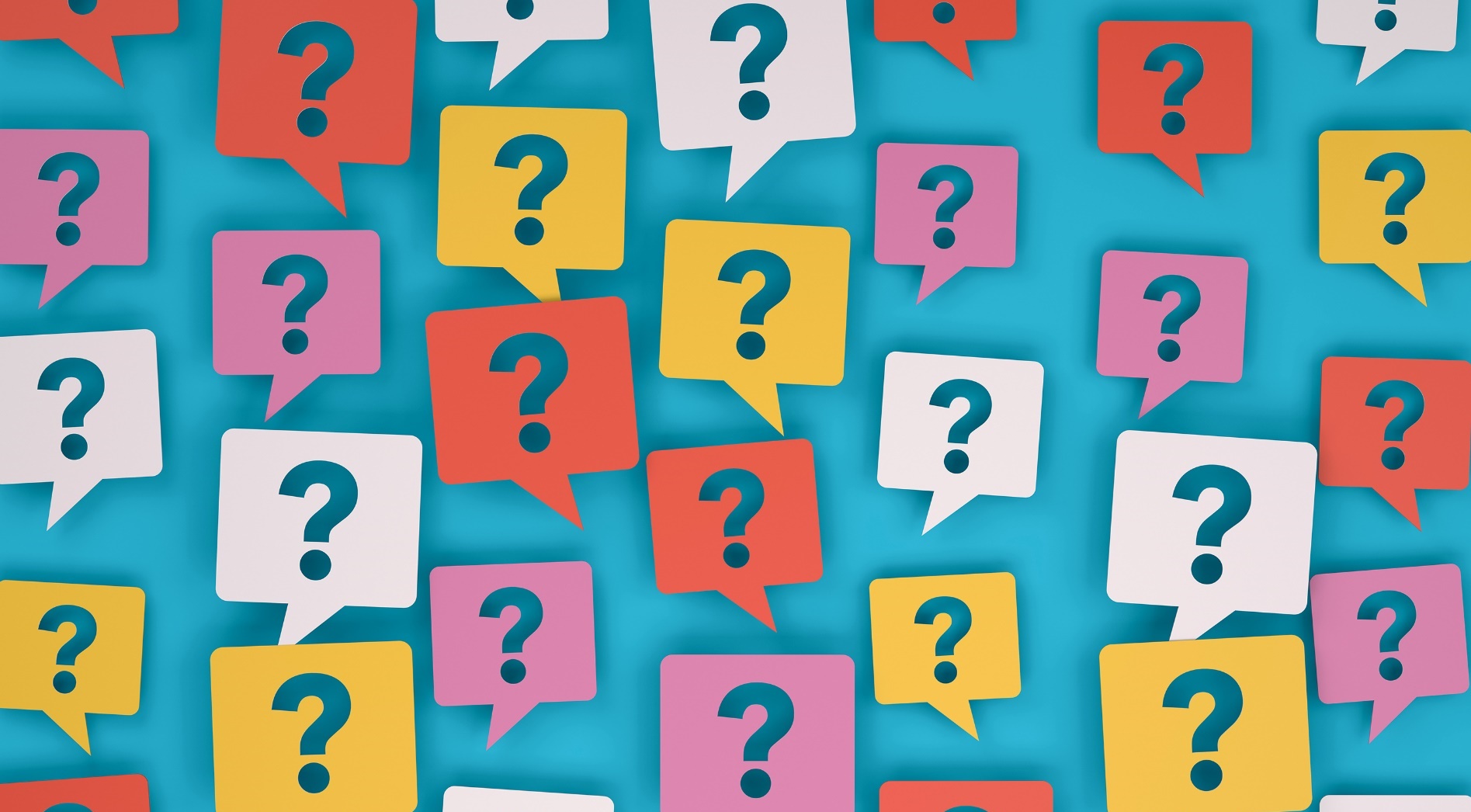 Class Exercise Part II
Class Exercise Part II
Take five minutes and use the question you formulated in Part 1 to explore steps 2 through 4 of the 4-step process for locating health statistics. 

Perform a search for your question and take some notes on what you find. 
 
Step 2. Choose the best resource 
Step 3. Evaluate what you’ve found
Step 4. Repeat as needed
Questions, Evaluation, and CE
Evaluation link 
www.nnlm.gov/hsw-jan2024

Christine Hislop
NNLM Region 1
cnieman@hshsl.umaryland.edu 

Katie Pierce Farrier 
NNLM Region 3
Katie.pierce-farrier@unthsc.edu
Funded by the National Library of Medicine. 
NLM and NNLM are service marks of the US Department of Health and Human Services. Updated July 2023.